Brazilian Social Entrepreneurship with a Chicago Flavor
04-Ago-14
dr.consulta/ Thomaz Srougi
Non expected outcome. It’s a non expected outcome. It’s a problem.
Fact
Deviation’s root cause(s).
Cause
Upon cause to neutralize deviation.
Action
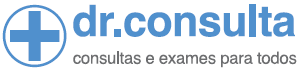 Fact
There is Limited Healthcare Access in Brazil
3
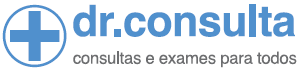 Demand for SUS Medical Visits (million)
Growing demand for basic care as population ages
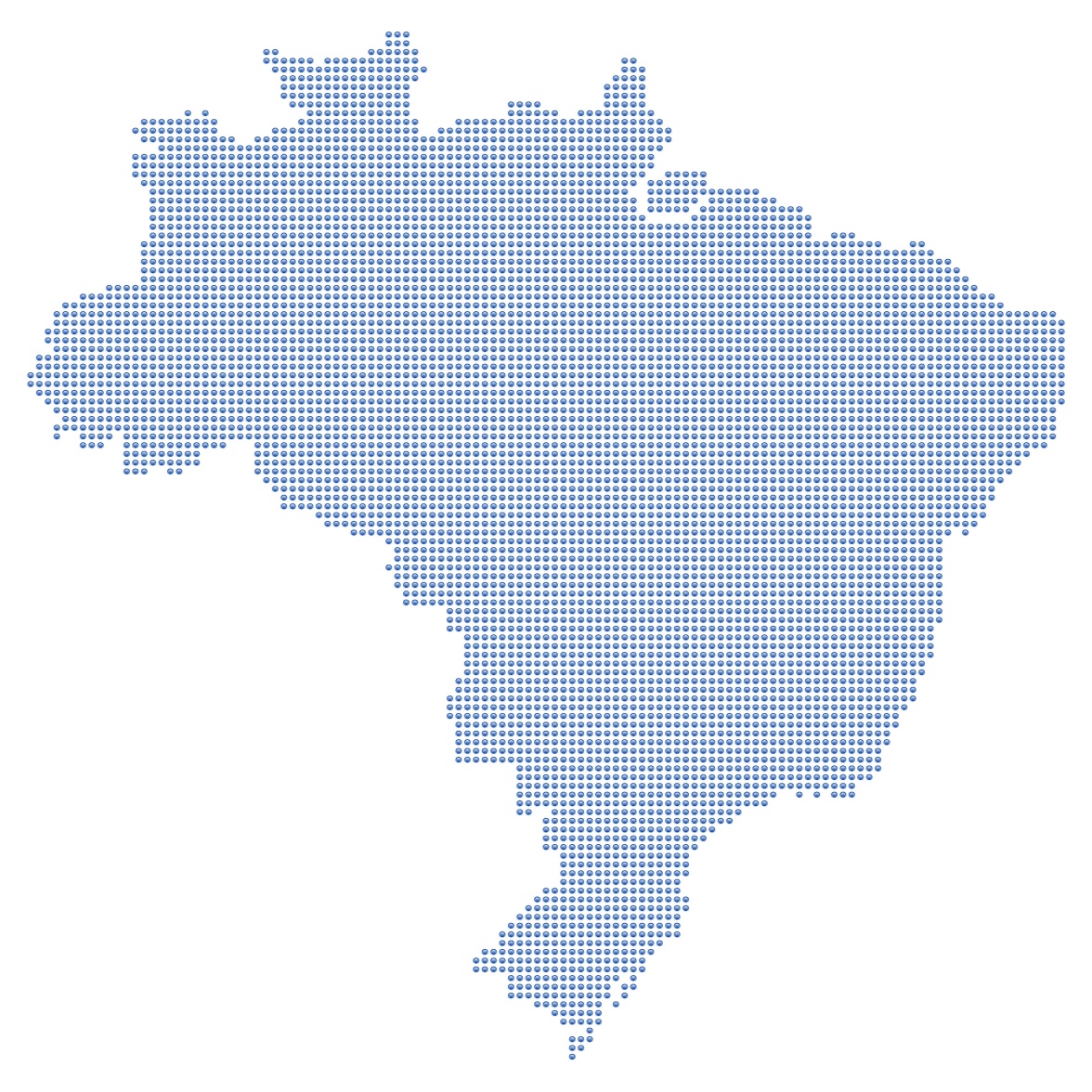 Fonte: Banco da Saude Brasil
4
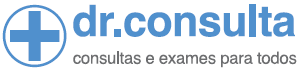 Supply of Medical Visits by SUS (million) Growing supply of medical visits
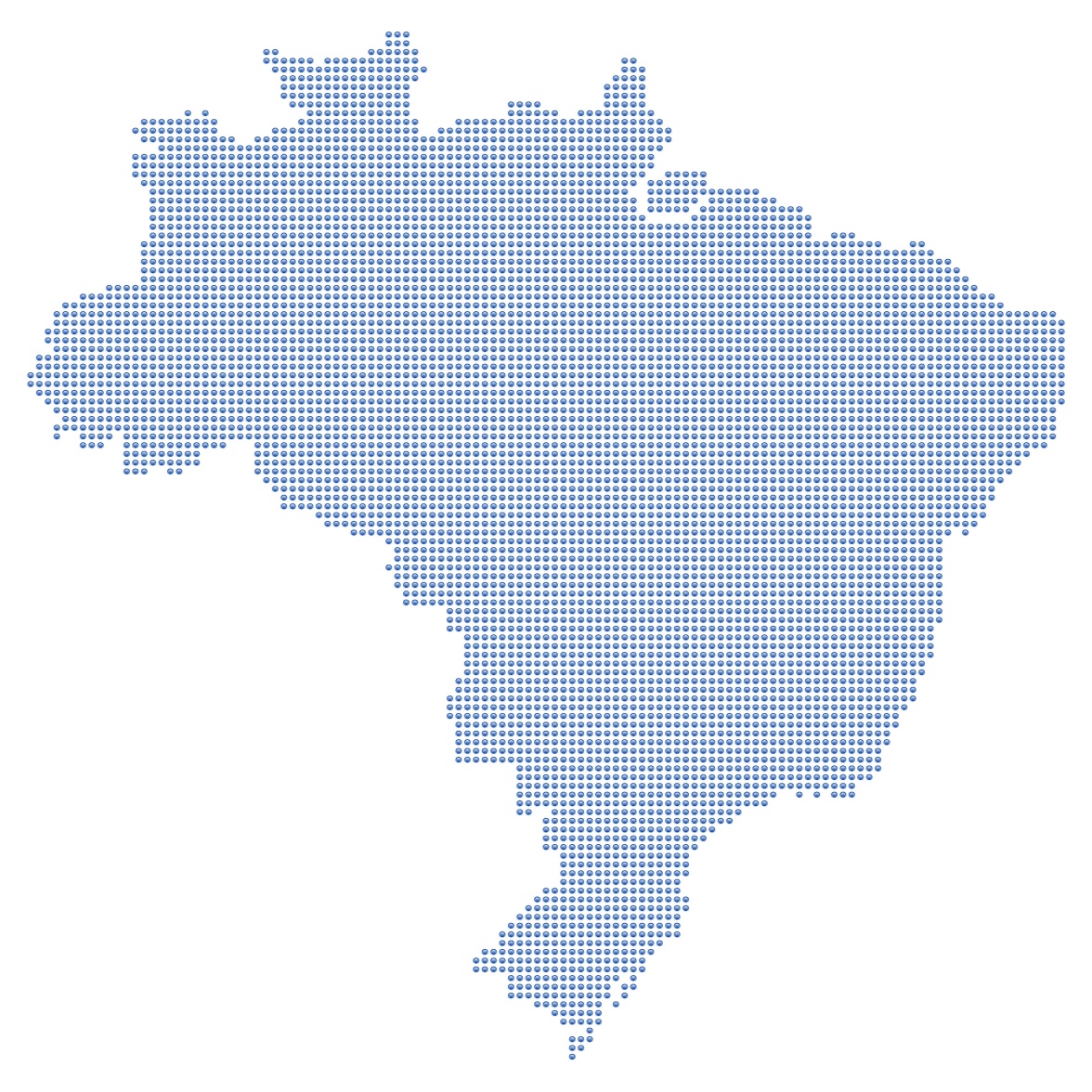 Fonte: Portal da Saude, DATASUS
5
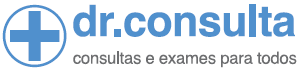 Annual Deficit of Medical Visits at SUS
Causing a growing deficit estimated at 800million p.y
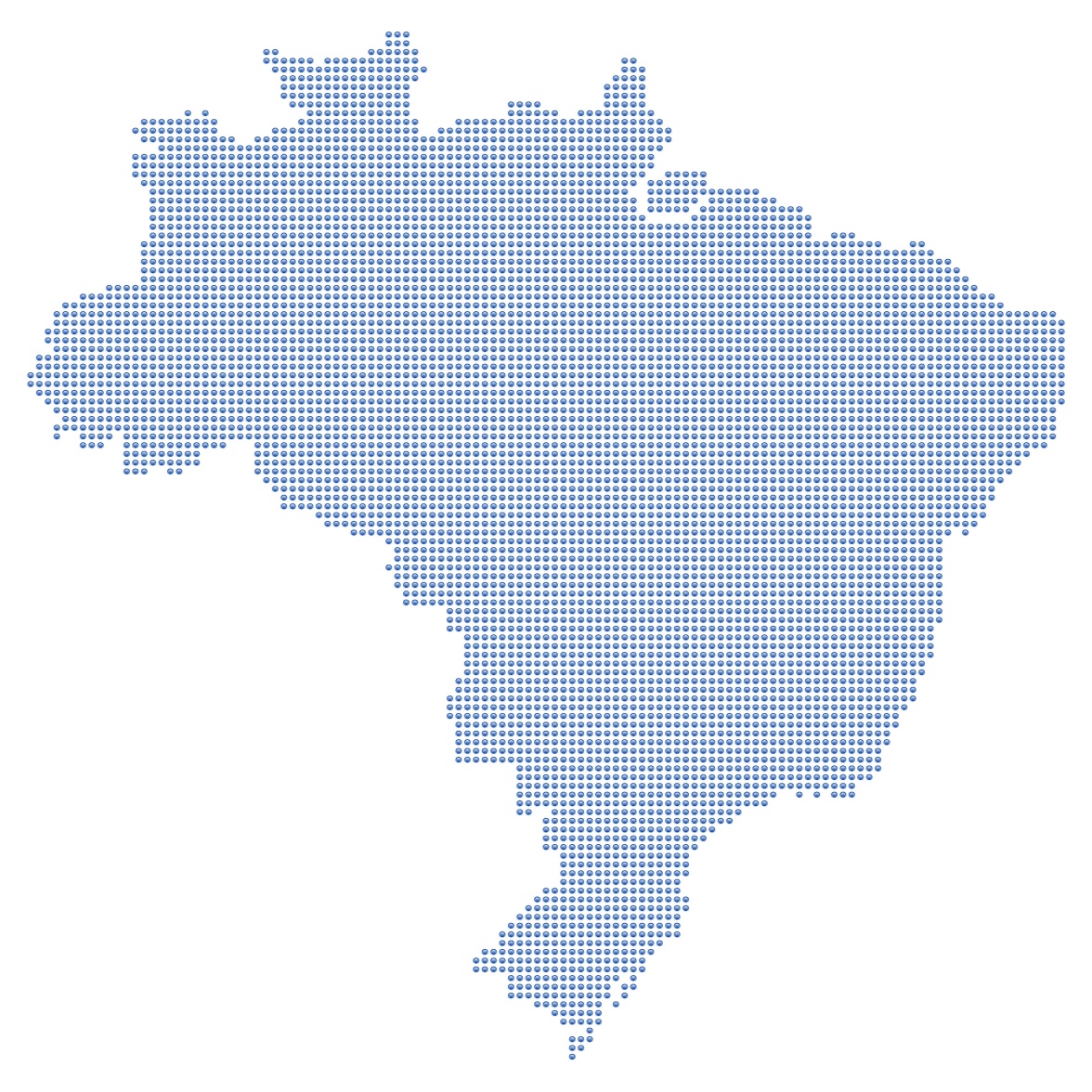 Fonte: dr.consulta
6
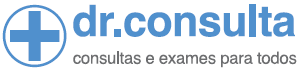 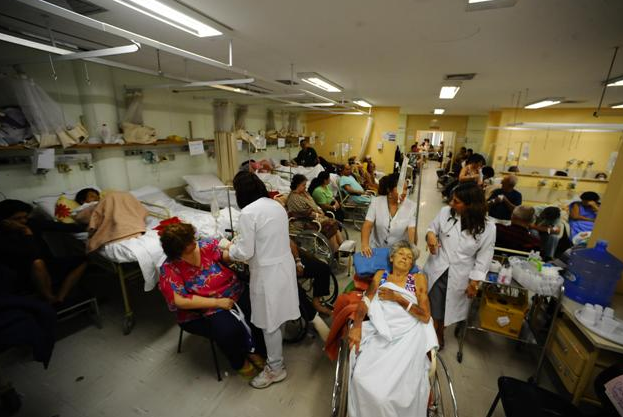 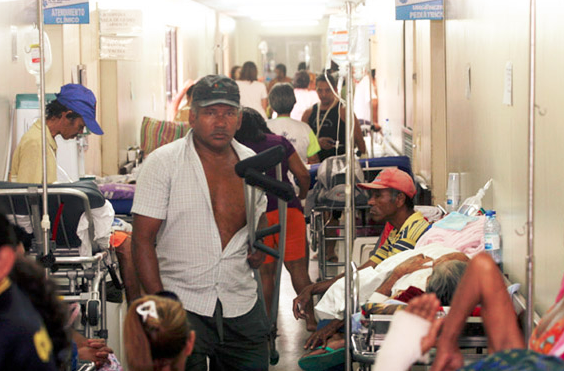 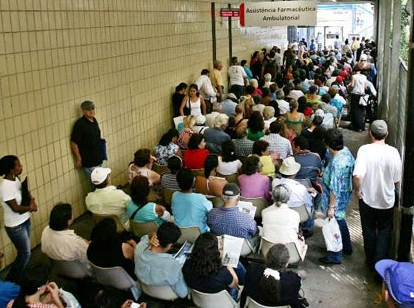 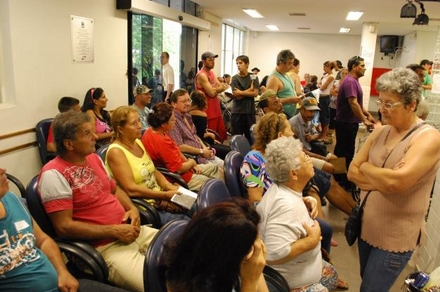 7
Cause
There is no adequate Supply
8
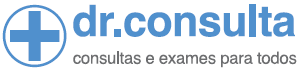 8 out of 10 Brazilians are Uninsured...
...and have to rely on SUS for medical care
Do you have Health Insurance?
76% NO
Fonte: ANS (Agência Nacional de Saúde)
9
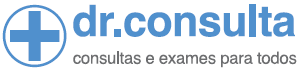 But SUS is Low Quality
7 out of 10 Brazilians ranks the public system as bad or very bad
30% SATISFACTORY
How do you rank healthcare at SUS ?
70% BAD or VERY BAD
Fonte: Folha de São Paulo e IBOPE.
10
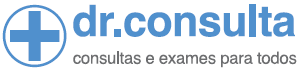 And SUS is Lengthy
It takes up to 12 months for a diagnosis from SUS
90 days
90 days
90 days
90 days
2 days
END
Start
362 days
Fonte: Folha de São Paulo e IBOPE.
11
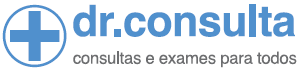 Also  SUS lacks Adequate Structure
40% of all medical equipment is under SUS that have to attend 80% of the population
24% YES
40% PUBLIC
Do you have Health Insurance?
Ownership Healthcare Equipment
60% PRIVATE
76% NO
Fonte: Folha de São Paulo e IBOPE.
12
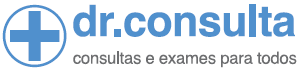 Because there is not enough investment
SUS invests 70% less than the private Healthcare system per person per year, but needs to attend 200% more than the private sector (in USD)
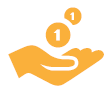 Fonte: Em 2011, Banco Mundial. World Development Indicators e ANS (Agencia Nacional de Saude).
13
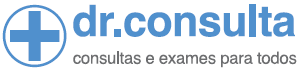 Action
Governments and NGOs have failed to solve at scale. They can only provide incremental benefits
There is not enough tax revenues
There is not enough philanthropy
14
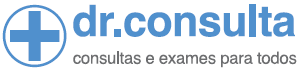 Action
It’s a resource problem, mainly. 

Q: So where are the resources?
15
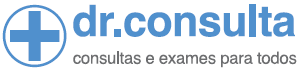 Action
A: They are in Businesses.
Business generates resources when it meets needs, at a PROFIT. (Michael Porter)
16
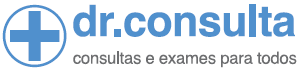 Action
PROFITS allows for a solution to infinitely scale with agility WITHOUT HAVING TO RELY ON PUBLIC FUNDS OR DONATIONS.
17
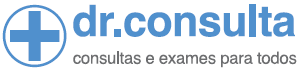 Action
So with that in mind I’ve founded dr.consulta. 

We are providing solutions to a massive social problem, and using profits as means to scale rapidly.
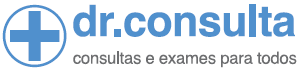 18
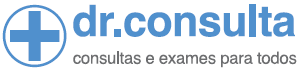 Action
So that every time we meet a need, resolve a patients problem at a profit, we can offer the solution to more.
19
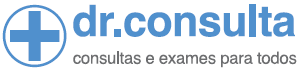 Rationale
High Impact
Replicable
Scalable
Profitable
Huge Market
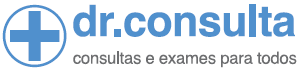 20
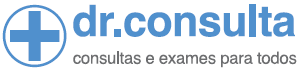 Mission & Vision
Our mission is to offer access, dignity and provide agility in basic healthcare solutions, for the base of the pyramid, inspiring others to do the same.
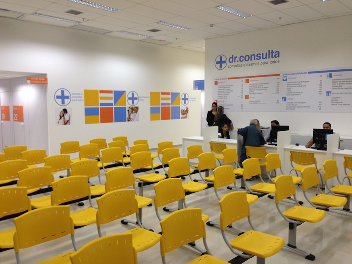 Our vision is in 5 years, to resolve 10million basic healthcare problems, delivering an attractive EBITDA margin.
21
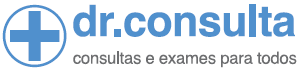 Value Proposition
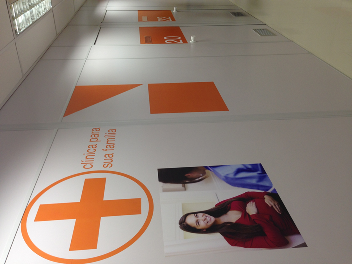 To offer agile, affordable and warm hearted visits and exams, for uninsured low income families who don't want to rely on SUS anymore.
22
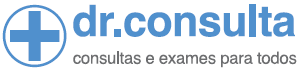 The Clinic
New Improved Version
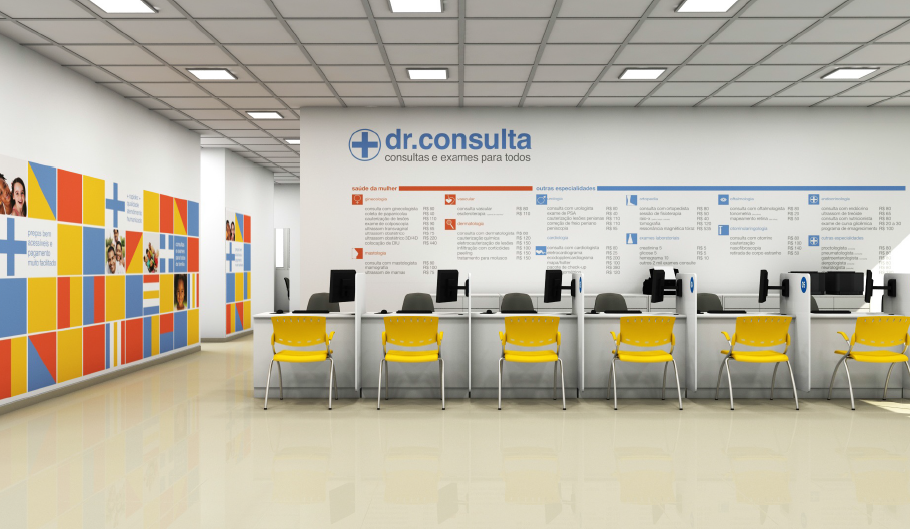 Old Version
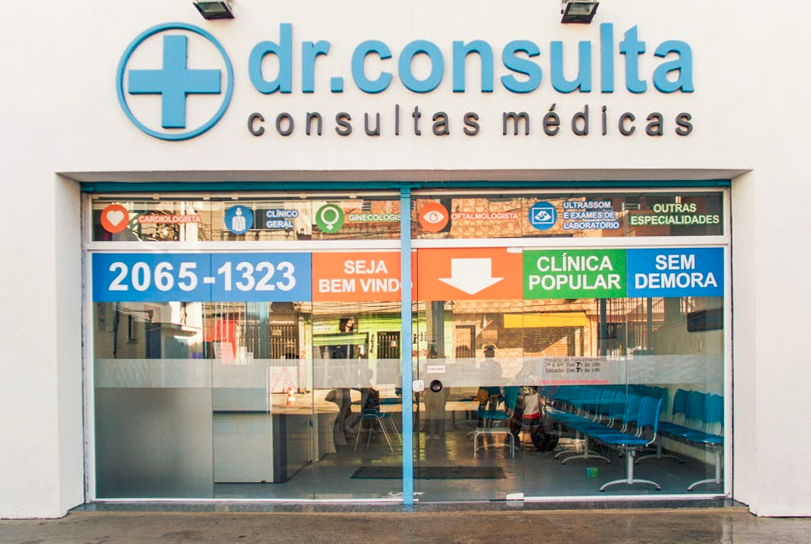 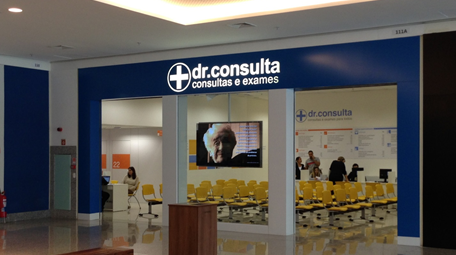 Heliopolis, largest favela of Sao Paulo, 200,000 people.
Shopping Plaza Sao Bernado and next ones
23
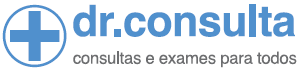 Service Dimensions
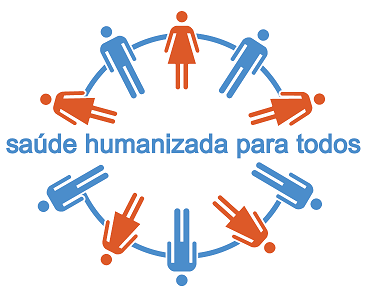 24
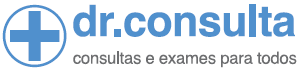 Competitive Advantages
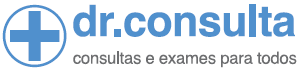 25
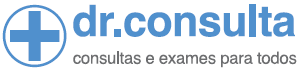 Performance
Mix %
Total Patients Served/ Semester
Total Visits Performed/ Semester
100+ doctors & 21 medical specialties
75.000 patients attended
64,000 diagnostics delivered on average on 15 days, against 362 days at SUS.
26
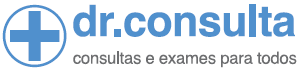 Action Plan
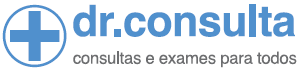 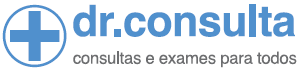 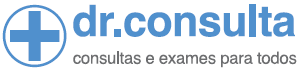 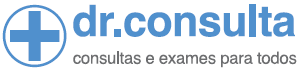 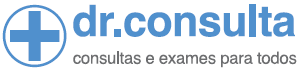 OK
OK
OK
75%
5%
Pilot Test Phase
Replicate and Scale
27
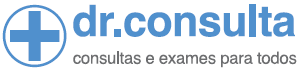 Scale
Sep 2015
Sep 2014
Past 3 Years
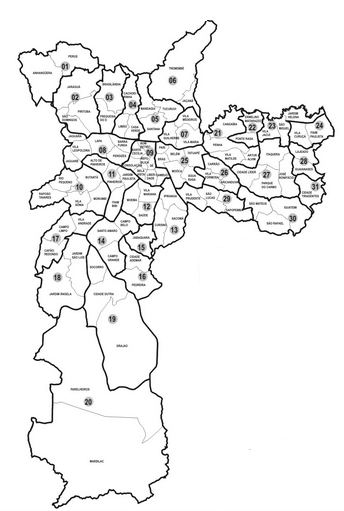 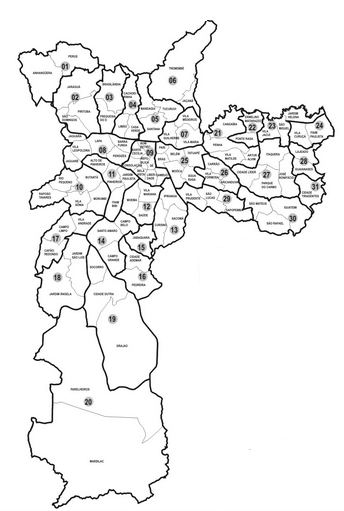 20 Clinics
1 Clinic
5 Clinics
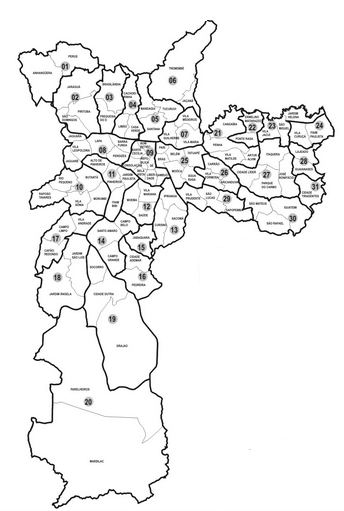 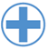 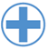 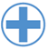 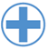 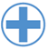 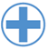 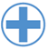 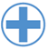 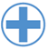 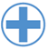 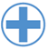 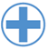 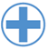 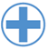 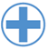 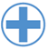 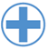 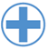 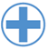 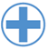 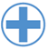 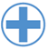 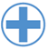 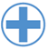 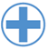 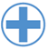 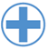 28
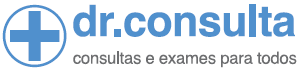 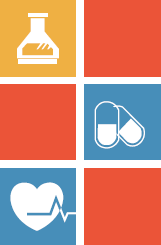 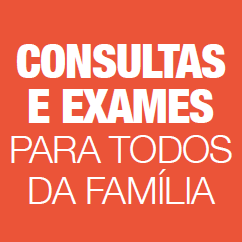 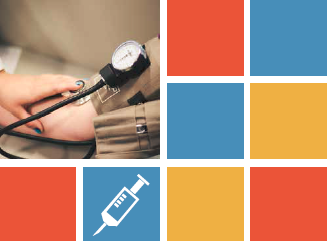 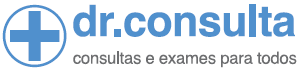 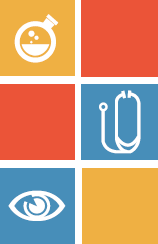 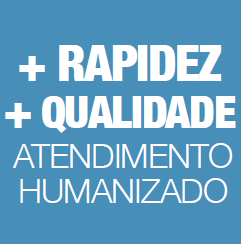 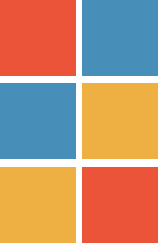 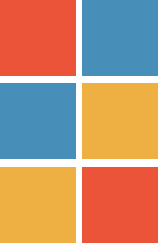